ARQUIVOS E BIBLIOTECAS [DIGITAIS]
BIBLIOTECA NACIONAL DE PORTUGAL
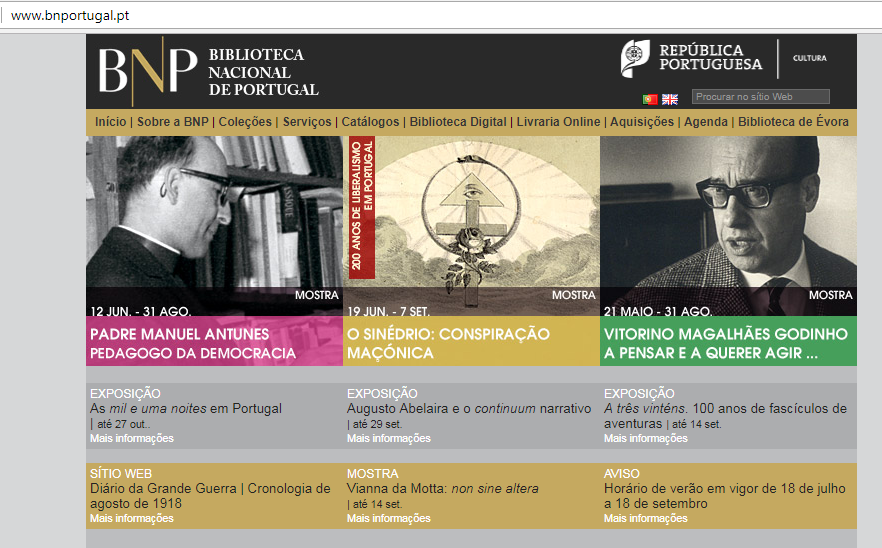 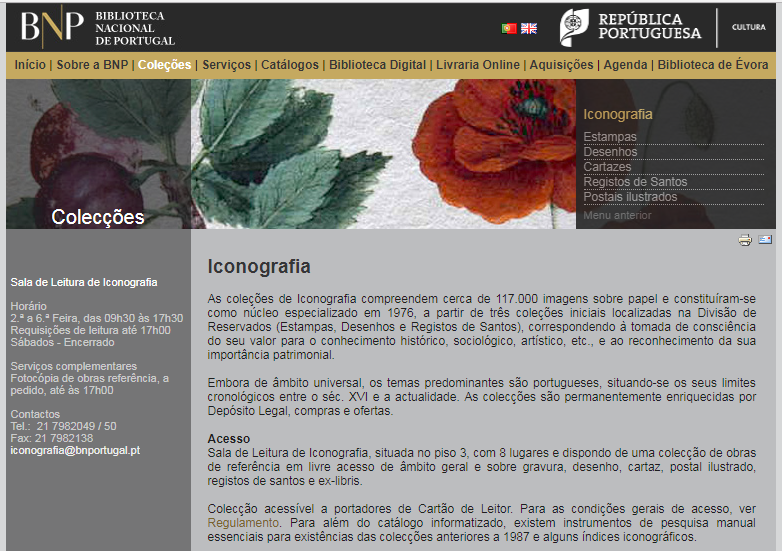 ONDE PESQUISAR: BNP
EUROPEANA
BIBLIOTECA DIGITAL DEL PATRIMONIO IBEROAMERICANO
“tiene como objetivo la creación de un portal que permita el acceso desde un único punto”
Bibliotecas Nacionais da Bolívia, Brasil, Chile, Colômbia, Costa Rica, Cuba, Equador, El Salvador, Espanha, Panamá, Peru, Portugal, Uruguai e a Biblioteca Universitária do Chile.
ARQUIVO NACIONAL DA TORRE DO TOMBO
ONDE PESQUISAR
ÁLBUM DE CAMPANHA SOBRE MARCHAS, MANOBRAS E PLANOS DE BATALHA DO EXÉRCITO PORTUGUÊS, REALIZADOS NO ÂMBITO DA GUERRA PENINSULAR, PELO CAPITÃO MANUEL ISIDRO DA PAZ
BIBLIOTECA NACIONAL DE ESPAÑA
ONDE PESQUISAR
CATÁLOGO GENERAL
BIBLIOTECA DIGITAL HISPÁNICA
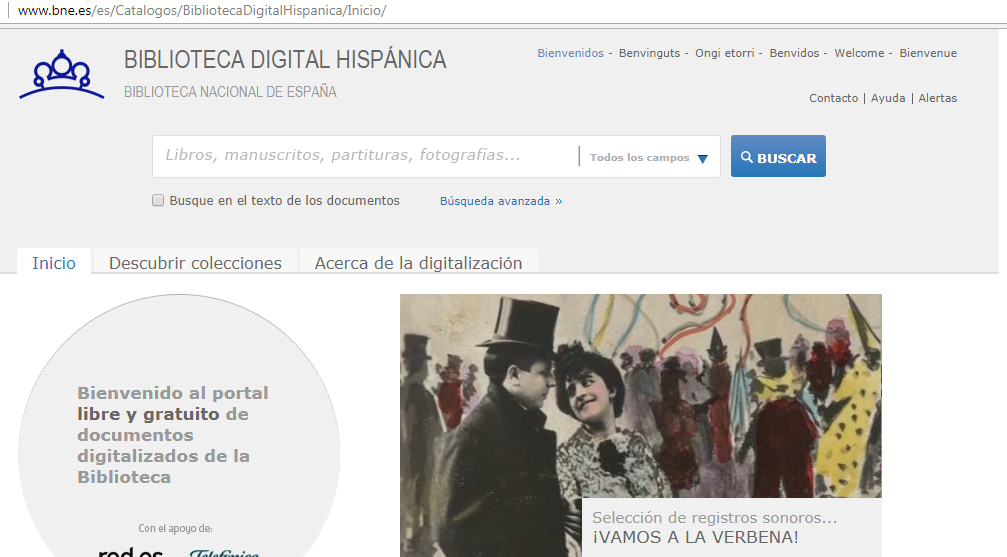 HEMEROTECA DIGITAL
COLECCIONES
PORTAL DE ACHIVOS ESPAÑOLES
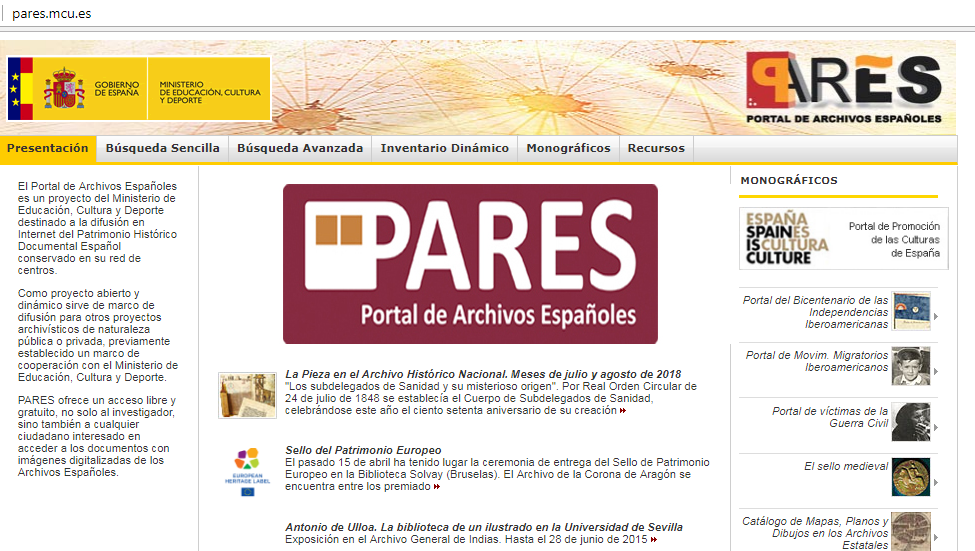 Acesso livre e aberto, ao pesquisador interessado em documentos com imagens digitalizadas do Arquivo Espanhol.
ONDE PESQUISAR:
BIBLIOTECA NACIONAL
ARQUIVO NACIONAL
Instituto de Estudos Brasileiros - IEB
Biblioteca Brasiliana Guita e José Mindlin
RECOMENDAÇÕES DE LEITURA

Dicionário Brasileiro de Terminologia Arquivística:
http://www.arquivonacional.gov.br/images/pdf/Dicion_Term_Arquiv.pdf
Michel Duchein. O respeito de Fundos em Arquivo: princípios teóricos e problemas práticos.
http://www.brapci.inf.br/index.php/article/download/19306
Heloisa Liberalli Bellotto, Arquivos permanentes. Tratamento documental. Segunda edição revista e ampliada. Rio de Janeiro: FGV, 2004. 
Arquivo do Estado de São Paulo: Série: Como Fazer
André Porto Ancona Lopez. Como descrever documentos de Arquivo: elaboração de instrumentos de pesquisa. V.6
http://www.arqsp.org.br/arquivos/oficinas_colecao_como_fazer/cf6.pdf
Heloísa Liberalli Belloto. Como fazer análise diplomática e análise tipológica de documento de Arquivo. V.8
https://edisciplinas.usp.br/pluginfile.php/2079211/mod_resource/content/1/Diplom%C3%A1tica.pdf
ARQUIVOS E BIBLIOTECAS: sites
http://www.bnportugal.pt/
https://www.europeana.eu/portal/en
http://www.iberoamericadigital.net/es/Inicio/
http://antt.dglab.gov.pt/
http://www.bne.es/
http://bibliotecadigitalhispanica.bne.es/
http://pares.mcu.es/
https://www.bn.gov.br/
http://www.arquivonacional.gov.br/br/
http://www.ieb.usp.br/
https://www.bbm.usp.br/